Типы конфликтов
Внутриличностный
Межгрупповой
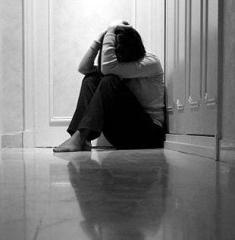 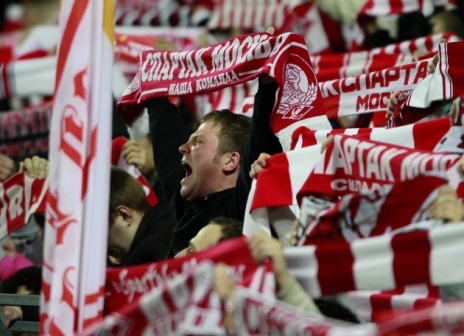 Межличностный
Между личностью и группой
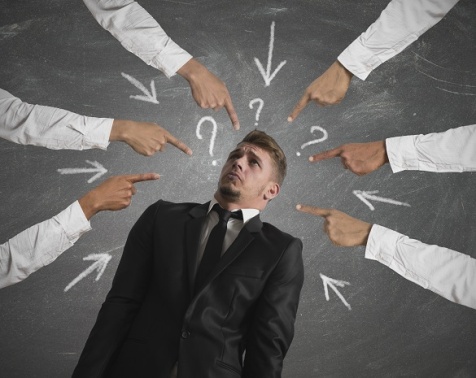 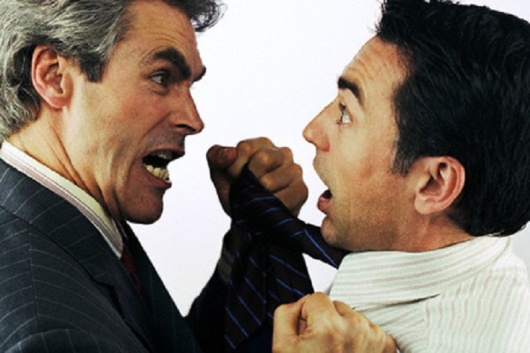 Стратегии поведения в конфликте:

Соперничество — активное противостояние другой стороне.
Избегание — уход от конфликтной ситуации.
Приспособление — одна сторона во всём соглашается с другой, но имеет своё мнение, которое боится высказывать.
Компромисс — приемлемое для обеих сторон решение.
Сотрудничество — поиск взаимовыгодного решения.
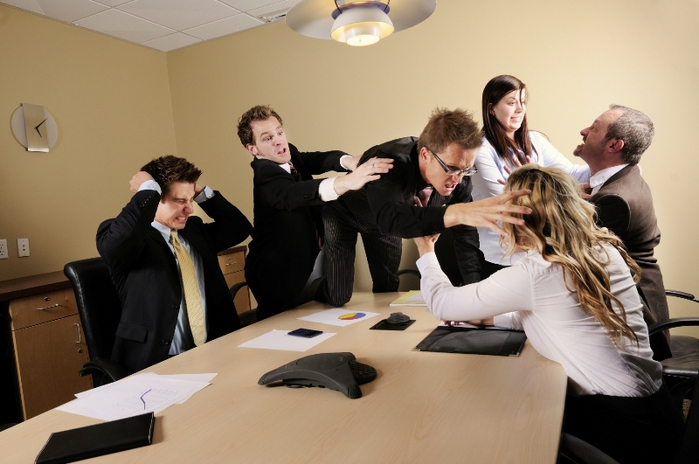 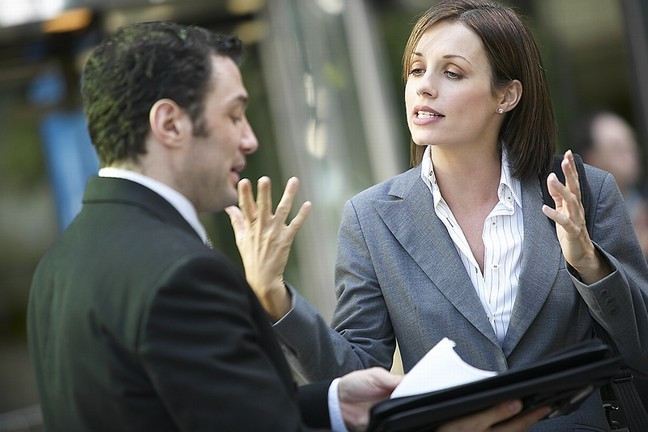 Стратегии поведения в конфликте:
Степень          внимания к     чужим         интересам
Высокая
Приспособление
Сотрудничество
Средняя
Компромисс
Низкая
Избегание
Соперничество
Степень внимания к своим интересам
Низкая
Средняя
Высокая
Домашнее задание
Прочитать § 4 и устно ответить на вопросы после него. 

Подготовка к к/р по параграфам 1-4.

В тетради описать конфликтую ситуацию (вспомнить или придумать). 
	Описать причину и тип конфликта, стадии его развития, модели поведения участников в конфликтной ситуации (1-2 стр.)
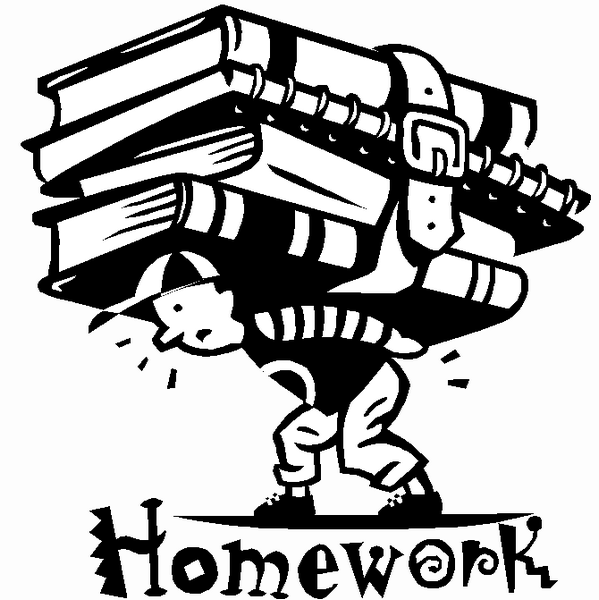